Паисий Святогорец (Афонский)-великое знамение наших времёнМБОУ «Лицей «Школа менеджеров»Г. Новомосковск, Тульская область                     Гонина Вера Николаевна,                          педагог дополнительного образования                      МБОУ «Лицей «Школа менеджеров»
Паисий Святогорец – великое знамение наших времён.
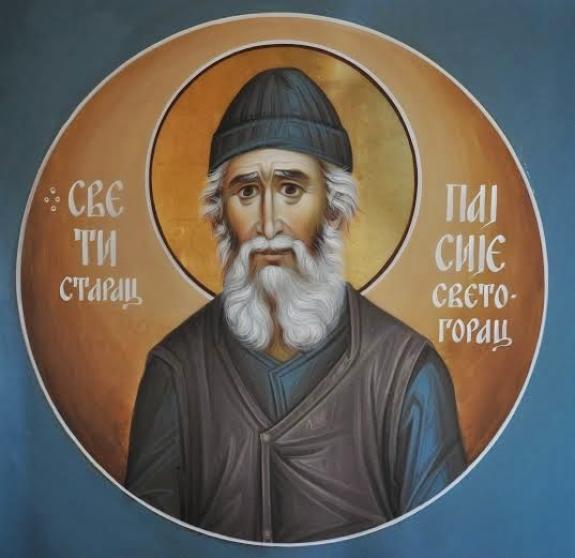 Мир будет стоять до тех пор, пока земля будет рождать святых.
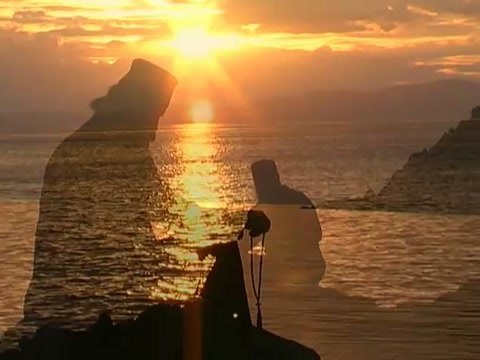 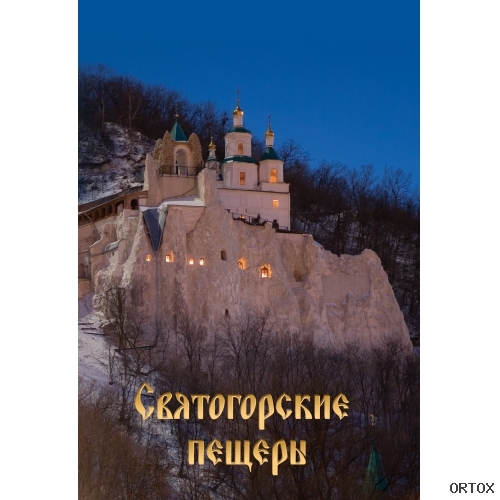 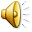 Русский иеромонах Тихон (Голенков) -духовный наставник  Паисия Святогорца, он же в 1966 году постригал Паисия в великую схиму.
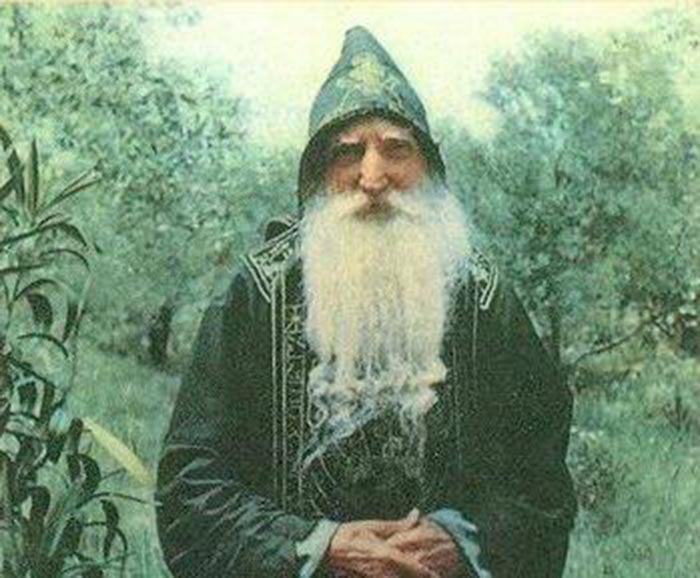 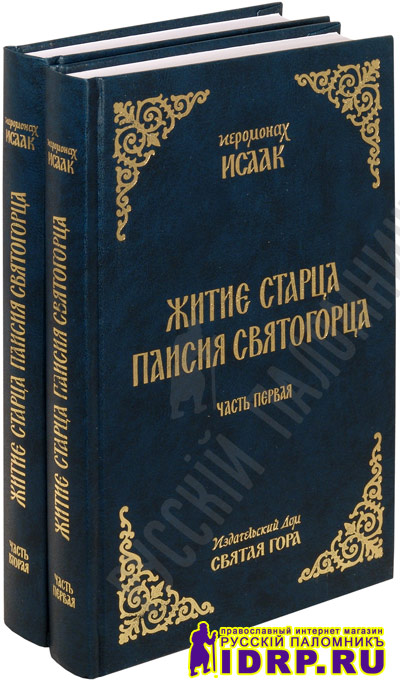 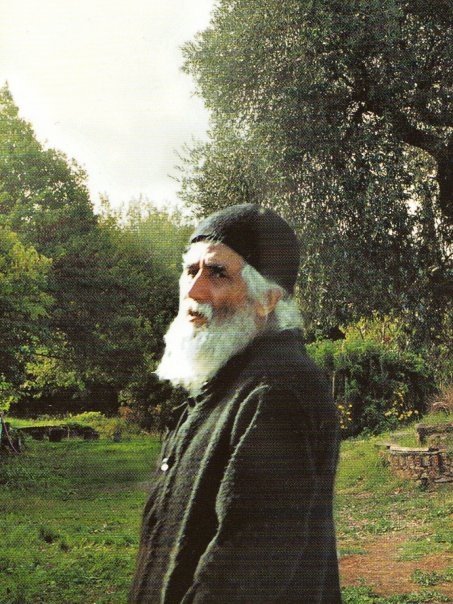 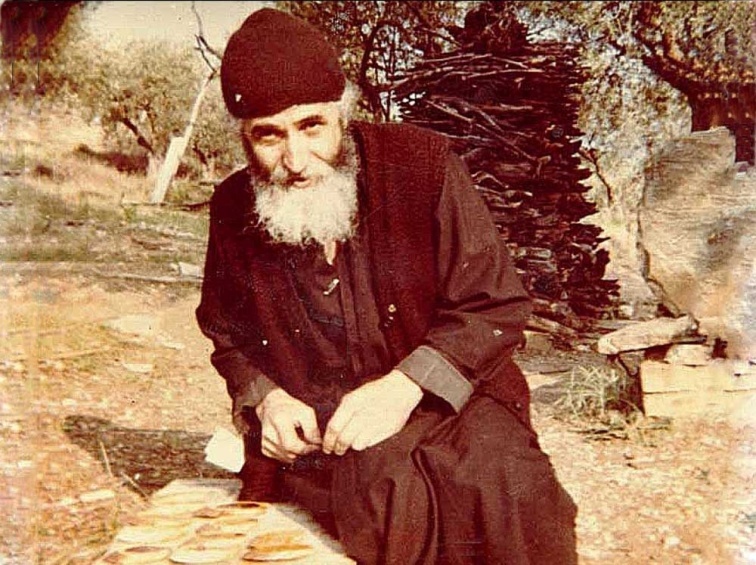 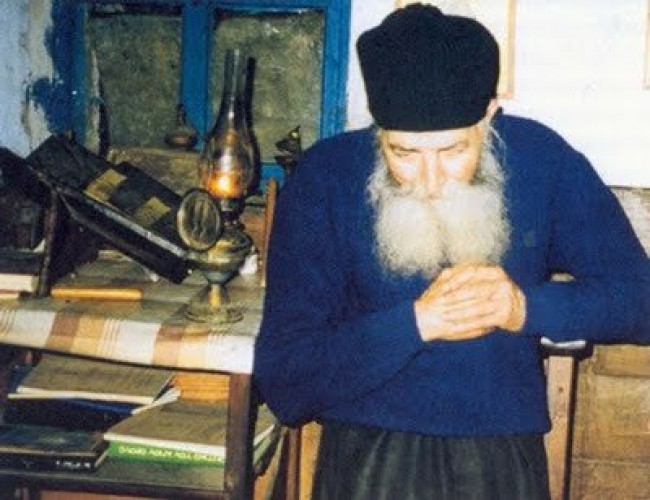 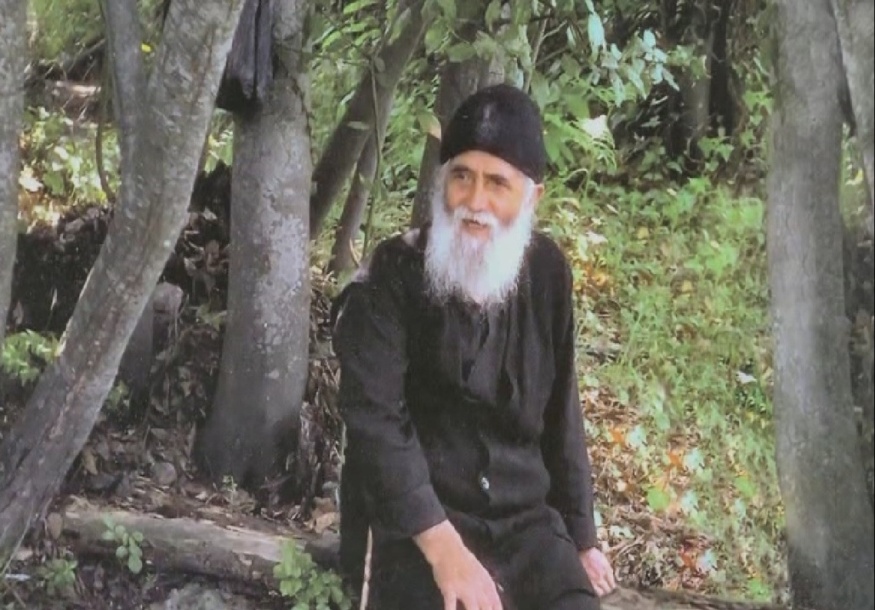 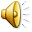 «Свет инокам - ангелы, свет мирянам – иноки»
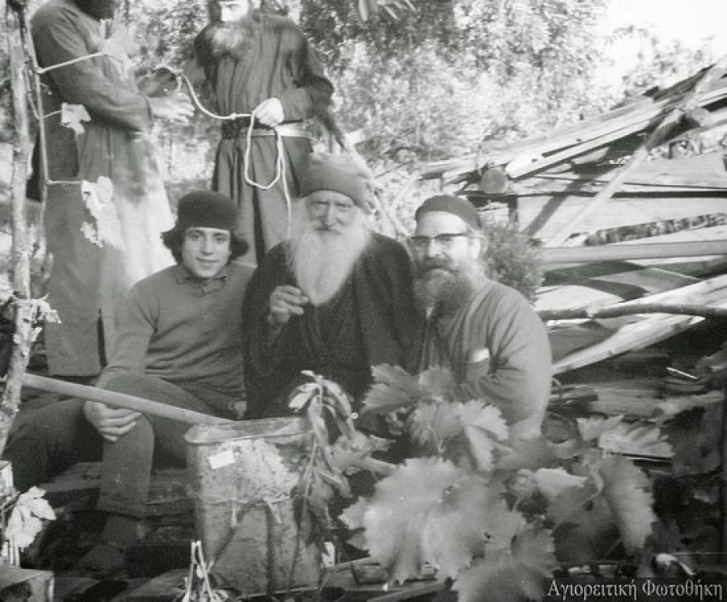 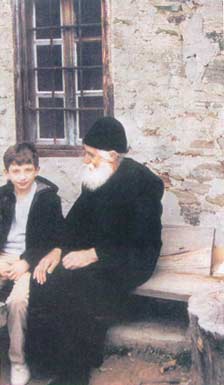 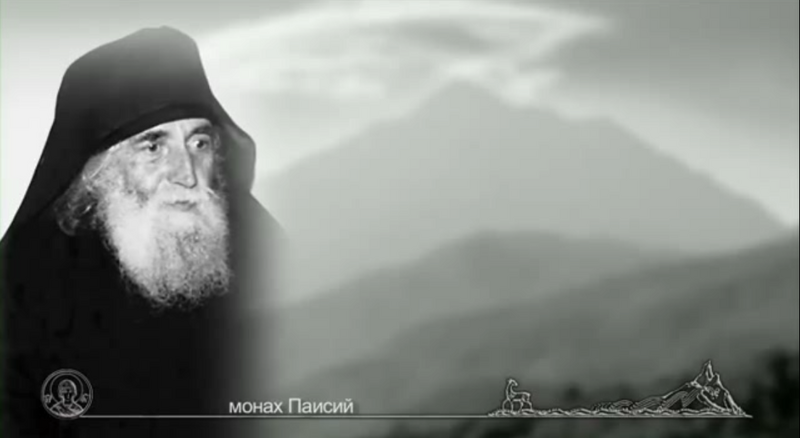 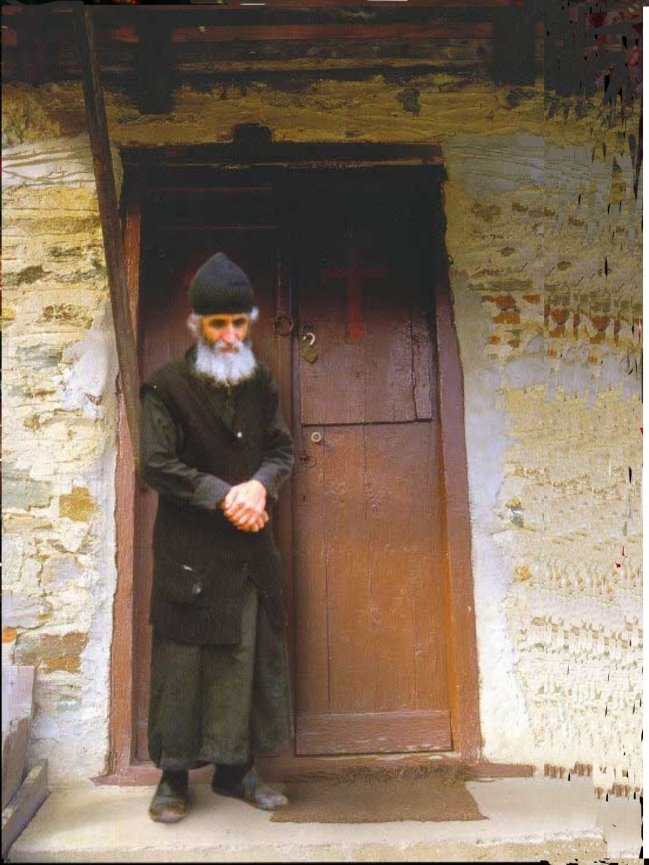 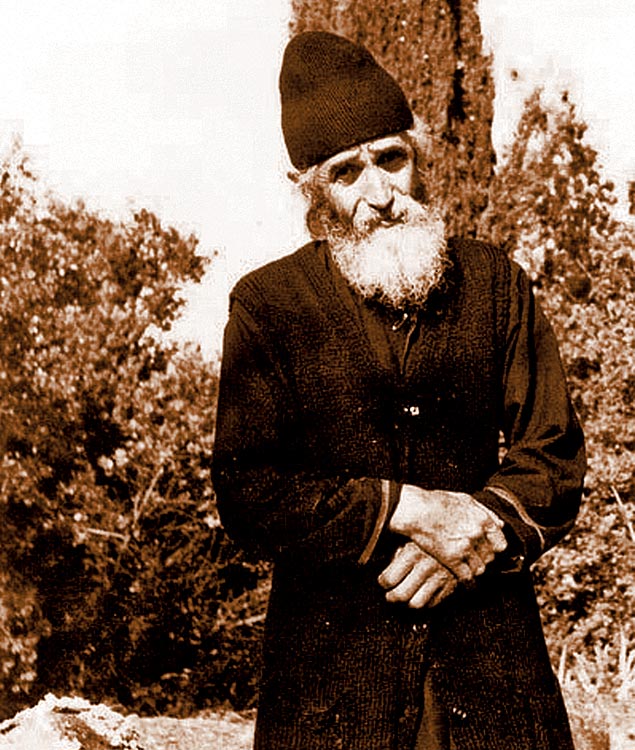 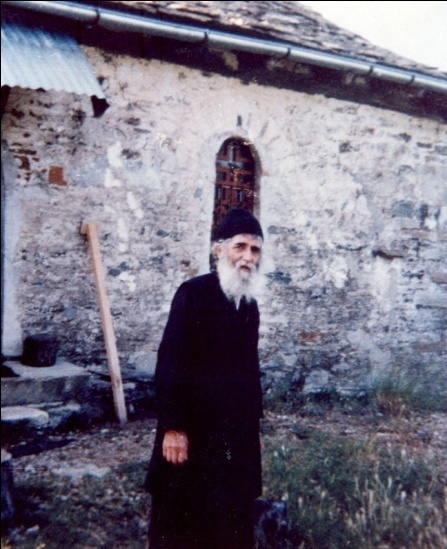 «Простите меня, и да будут прощены мной все, кто считает, что чем-то меня огорчил».
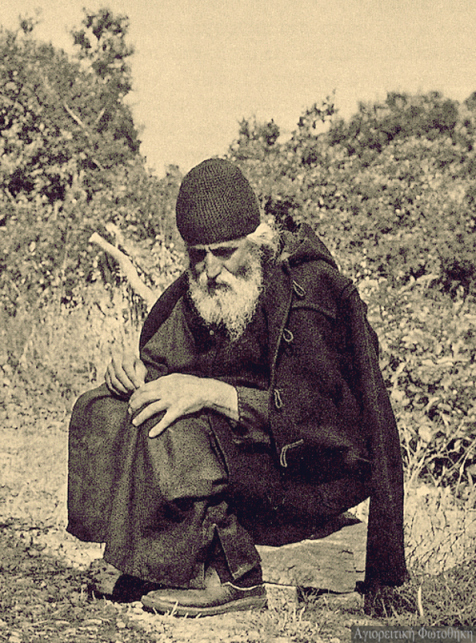 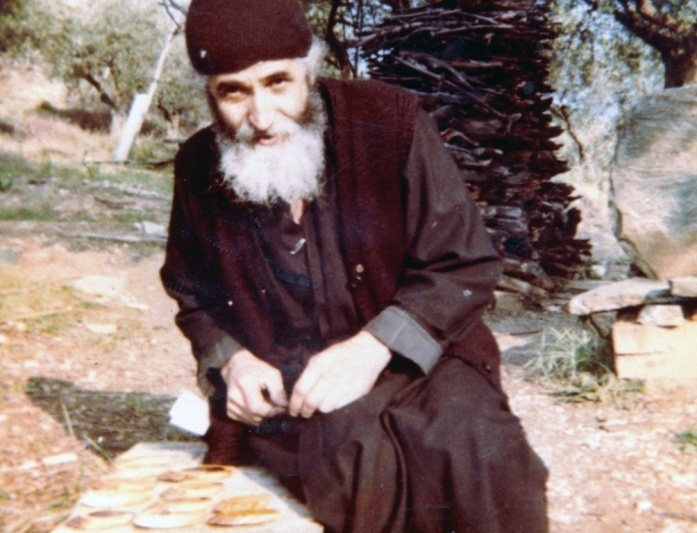 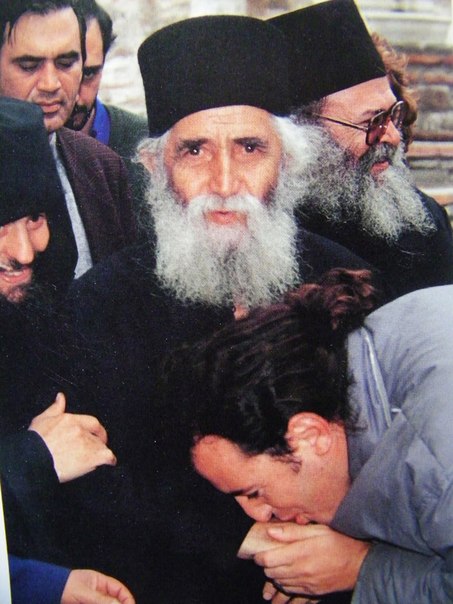 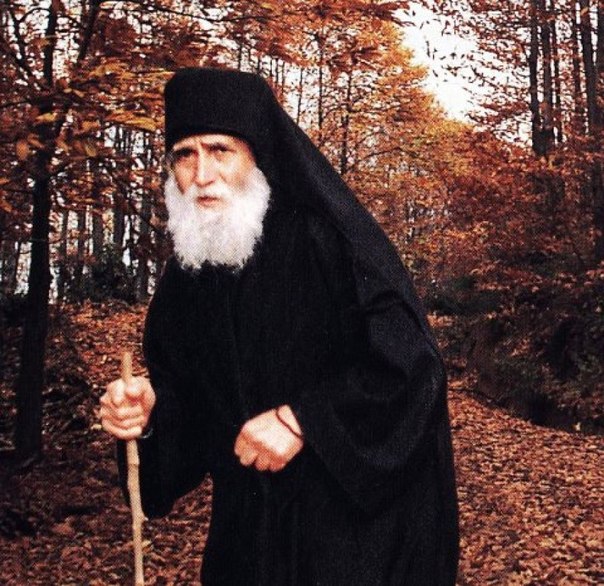 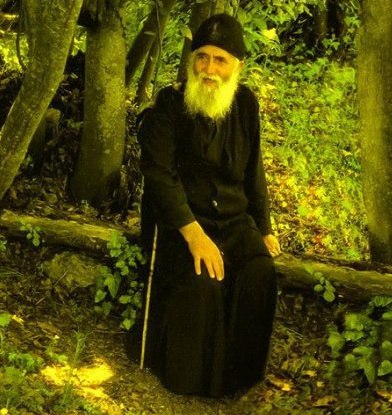 «Молитва родителей – особенно матери – очень плодотворна, потому что она совершается от сердца и имеет в себе боль».
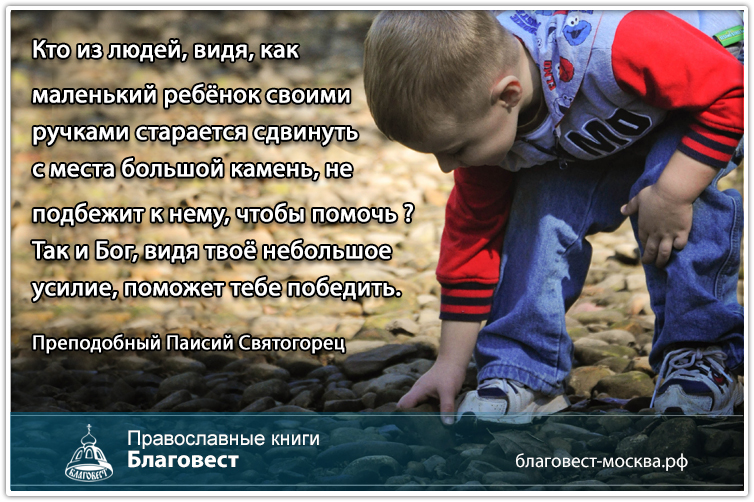 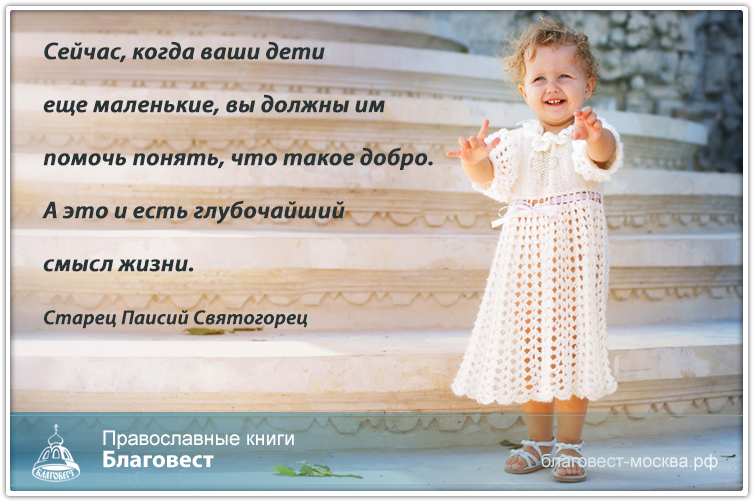 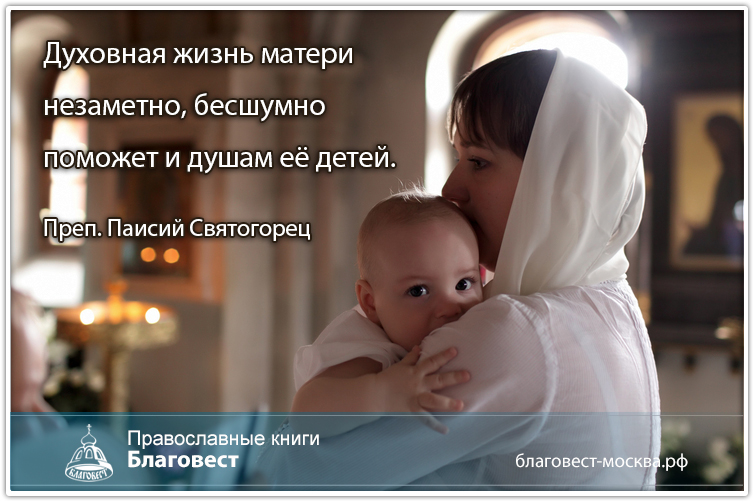 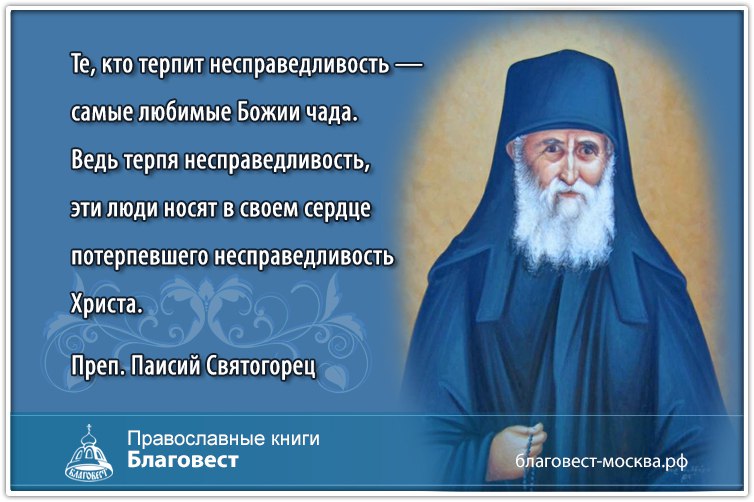 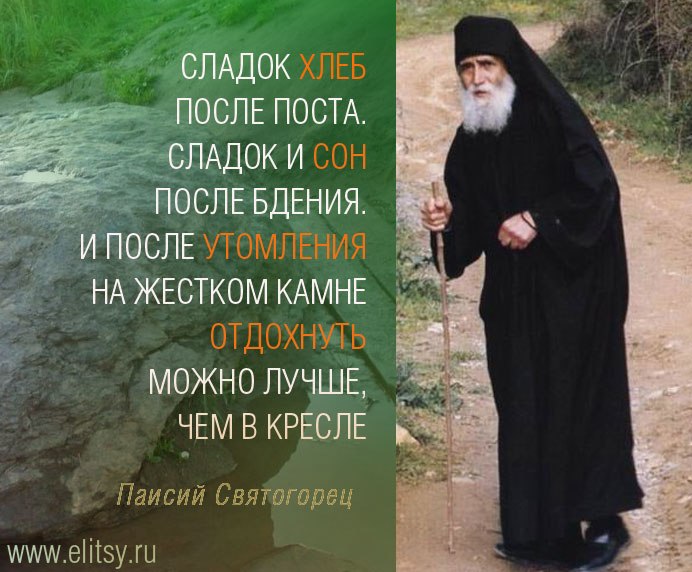 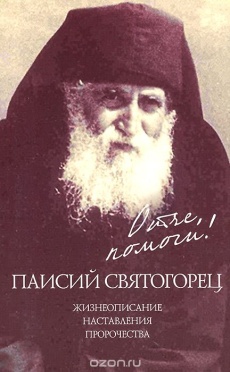 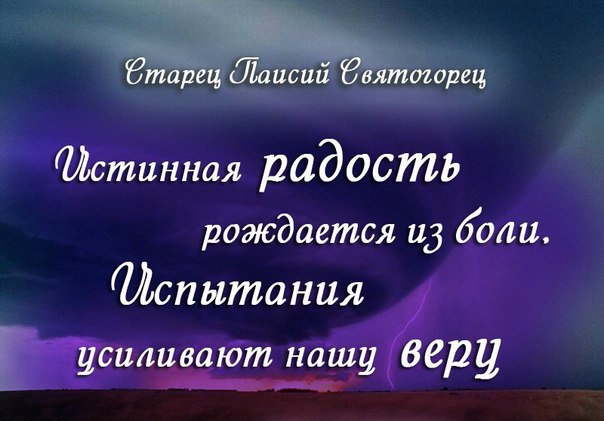 «Молитва — дар Божий человеку, возможность, данная нам нашим Творцом, в любое время и во всякой нужде обращаться к Нему, зная несомненно, что будем Им услышаны».
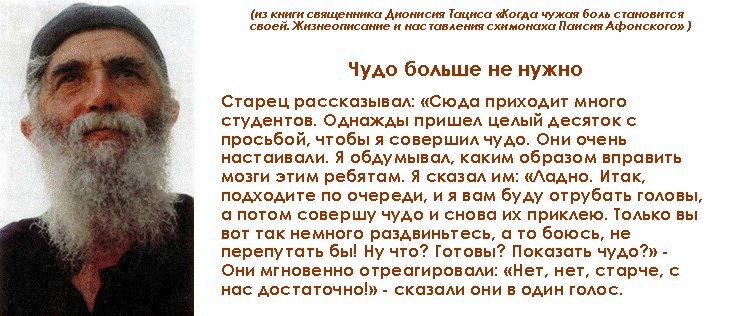 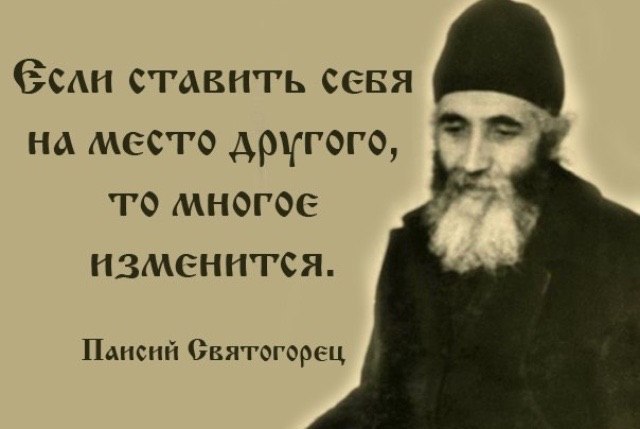 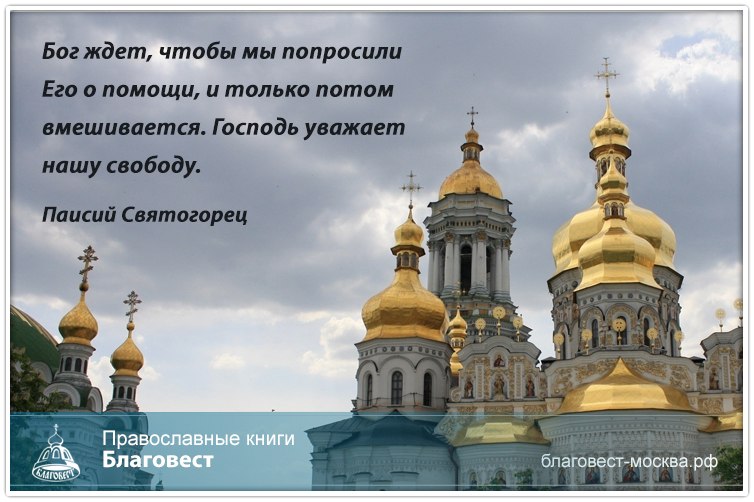 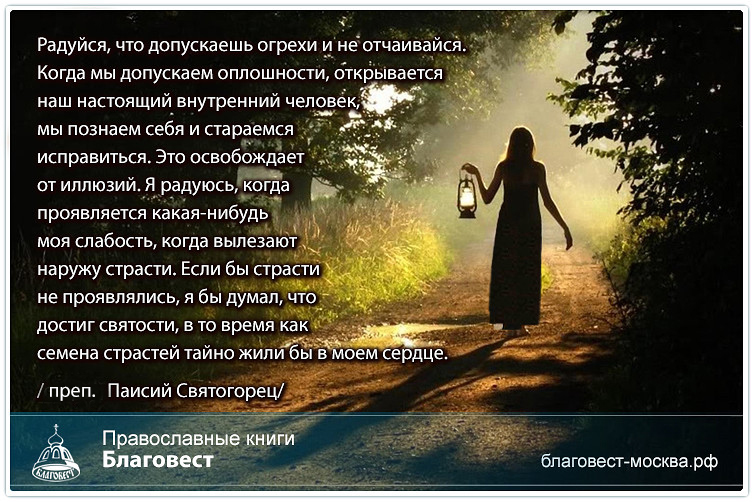 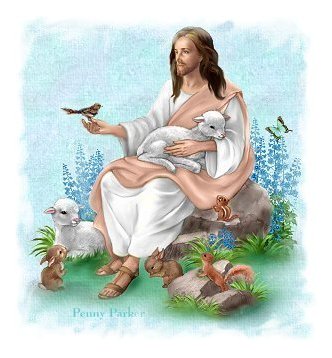 «Ах, что за красоту сотворил Бог единым лишь Своим словом! Какая гармония, какое разнообразие! - Да я во всем нахожу Бога! И в растениях, и в животных - во всем. Да и как тут не удивляться! Крошечная пичужка отправляется в путешествие, достигает Африки, потом - без компаса - возвращается обратно и находит свое гнездышко! А люди - имея карты, дорожные указатели - сбиваются с пути. И ведь птицы путешествуют по небу, а не по суше - то есть зарубок после себя не оставляют».
Старец умел говорить  просто и в притчах.
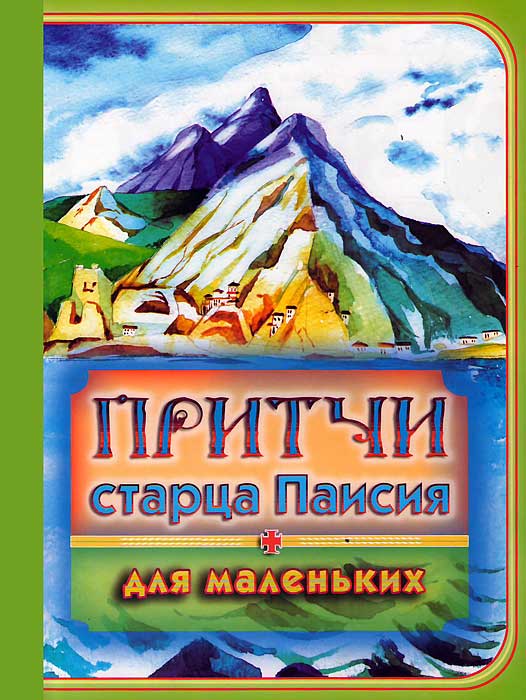 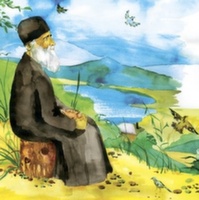 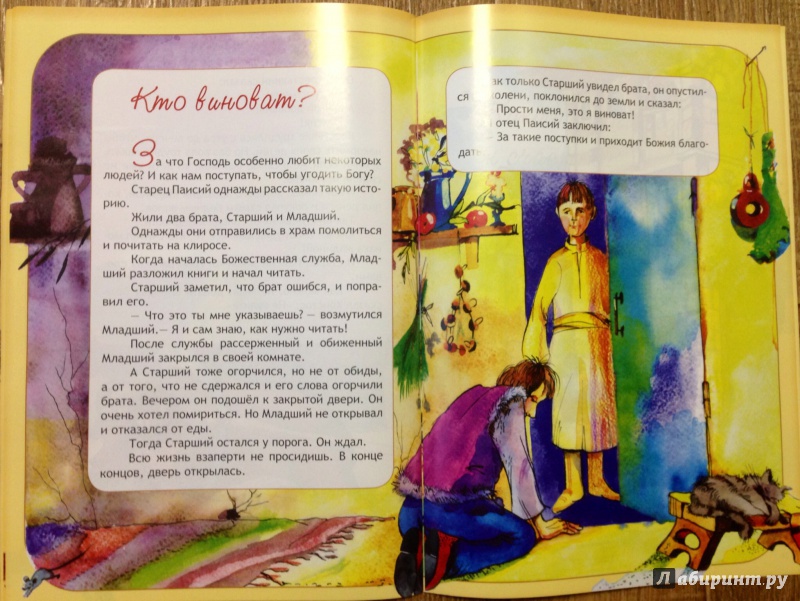 О России – с любовью
Что будет с Россией? Он взял листочек, нарисовал гору, под горой солнце и сказал: 
 «Солнце Благодати Божией вот здесь, а будет высоко. Не волнуйтесь, выправится Россия, и смогут русские вновь создать сильное государство».
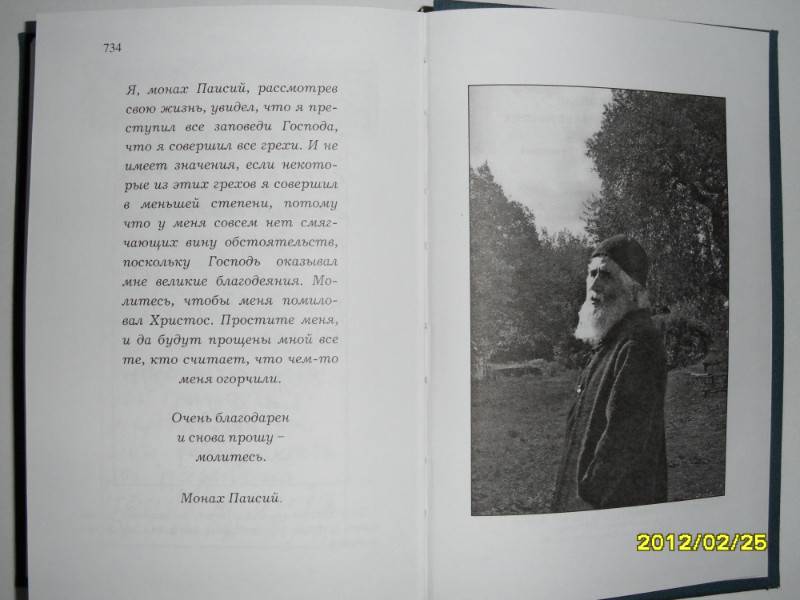 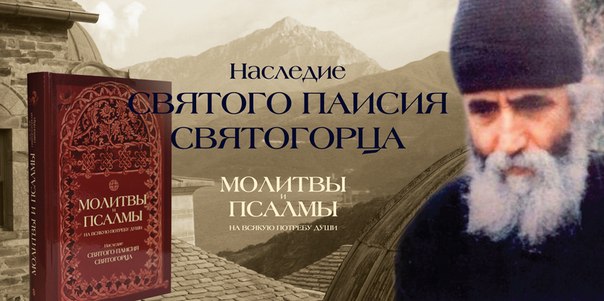 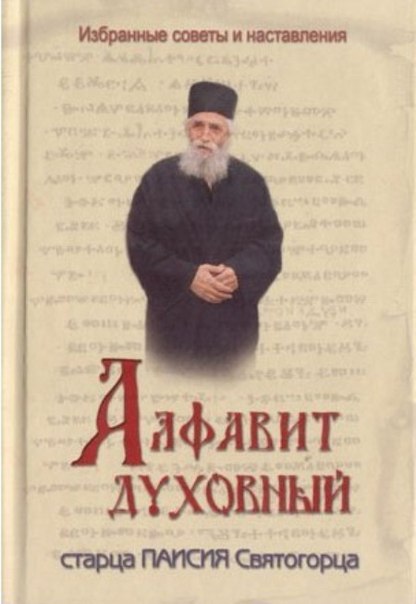 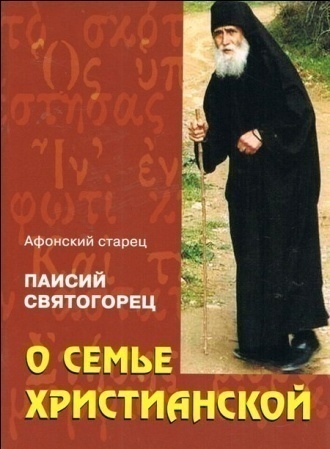 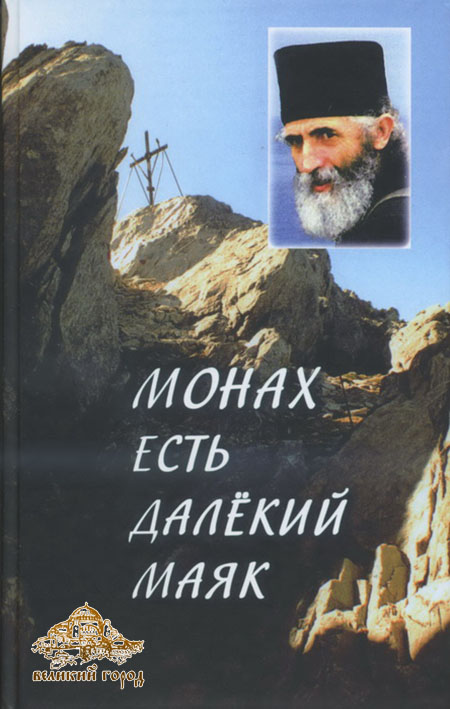 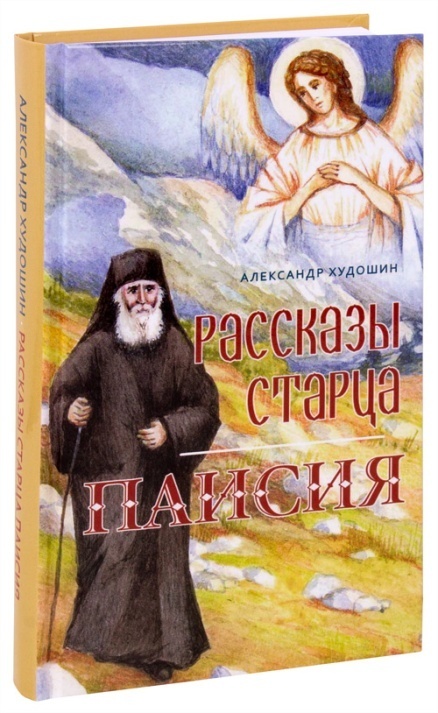 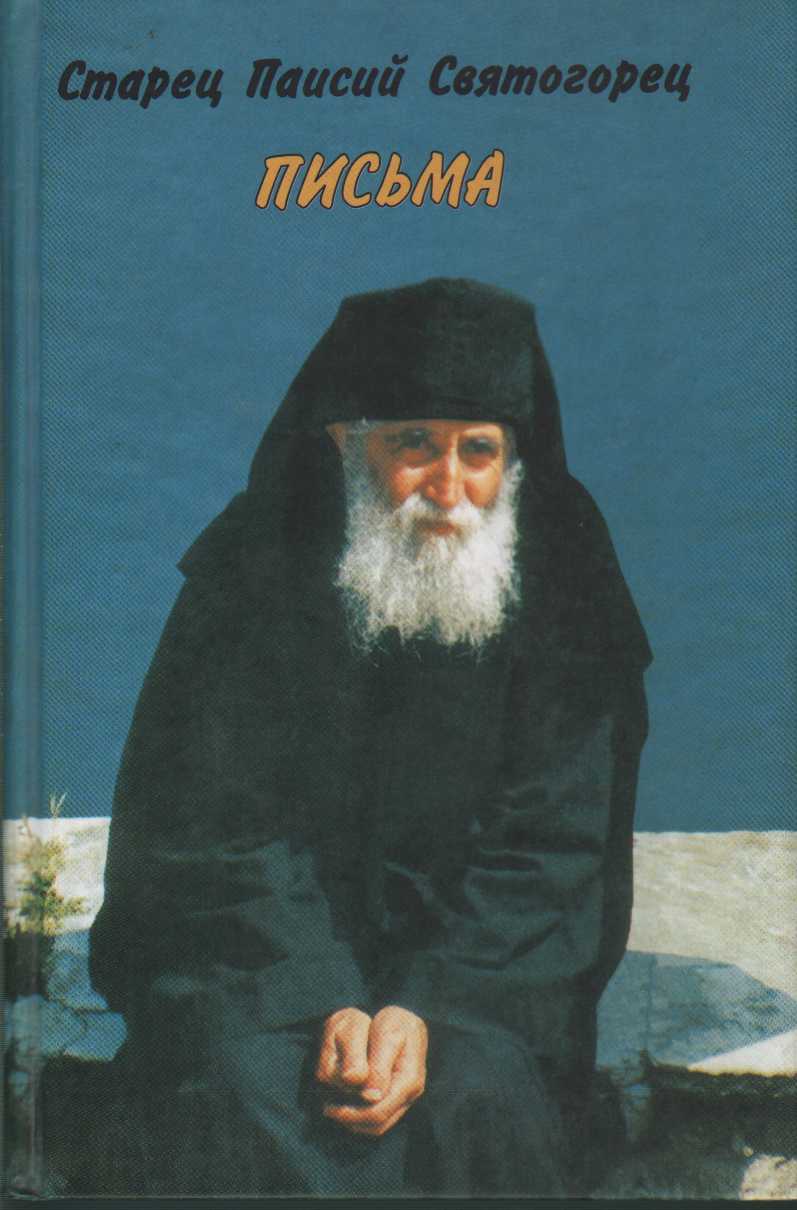 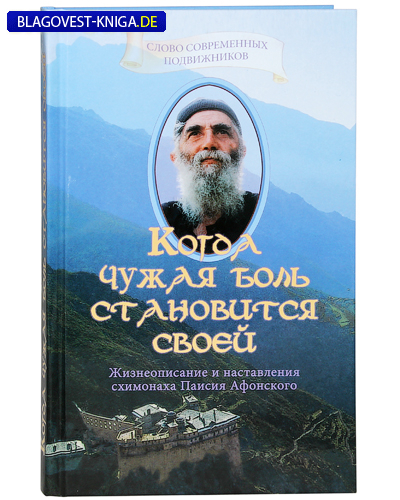 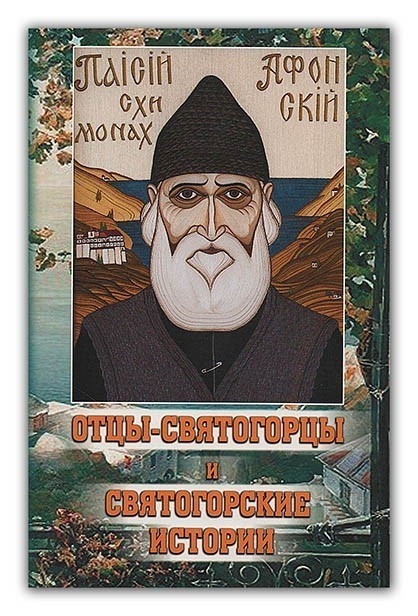 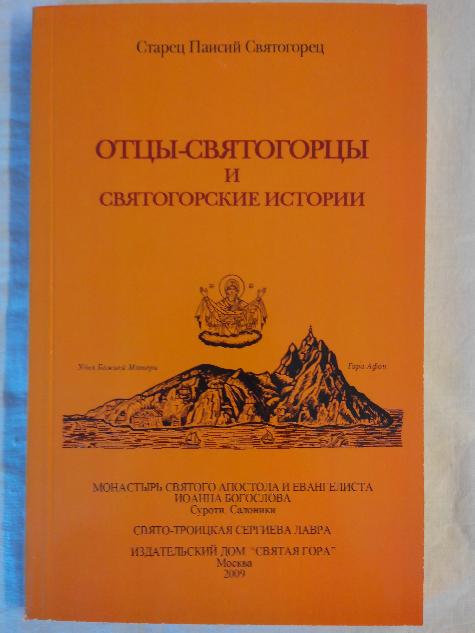 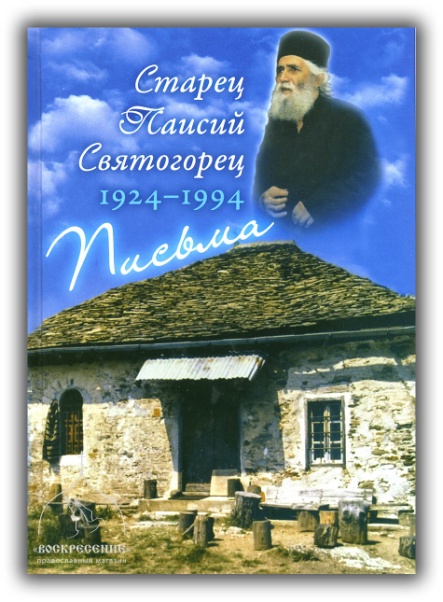 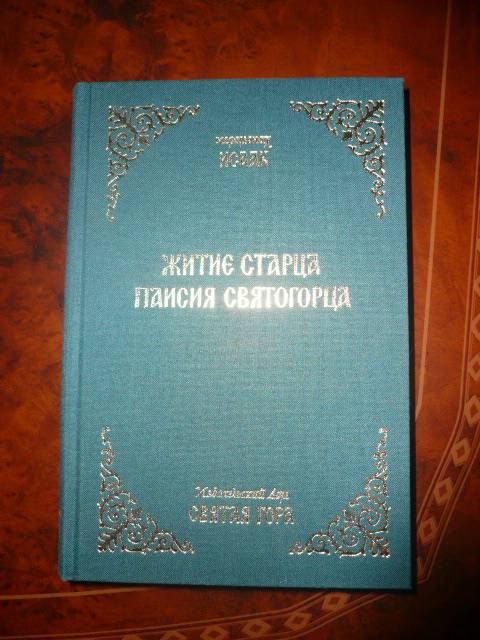 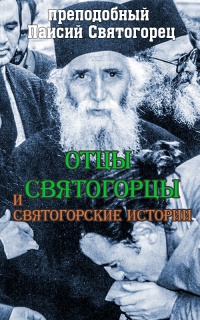 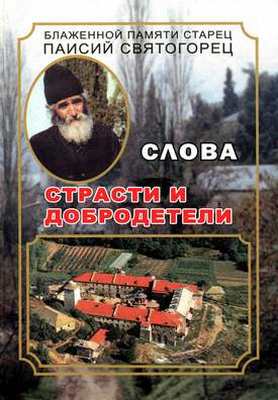 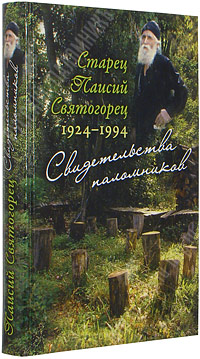 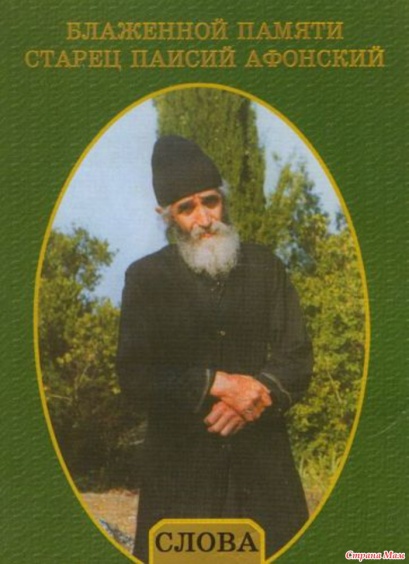 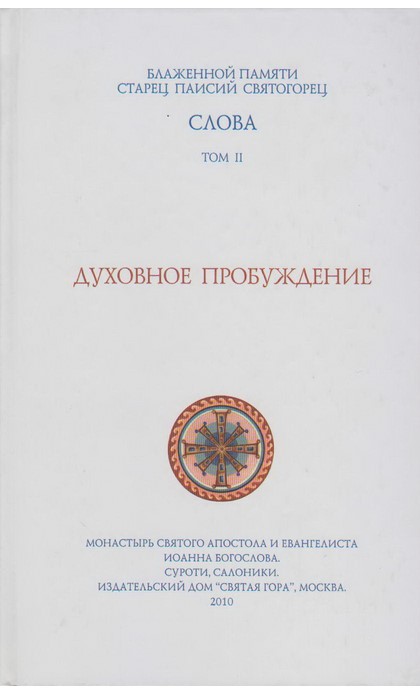 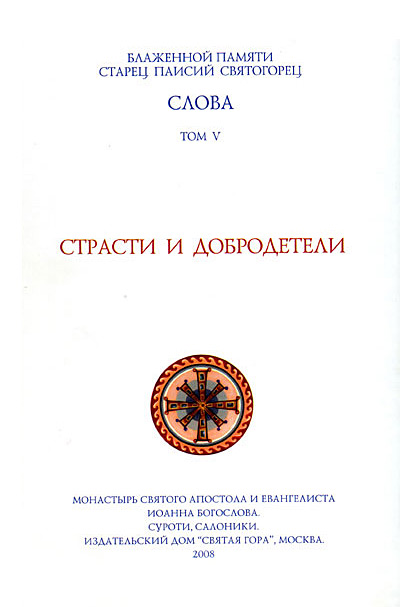 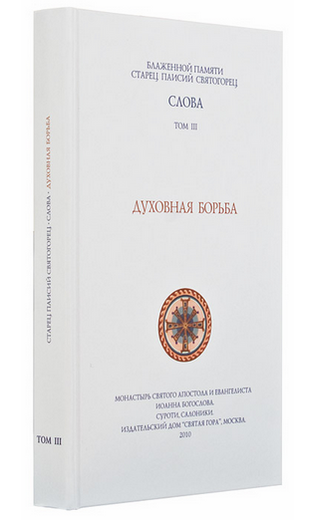 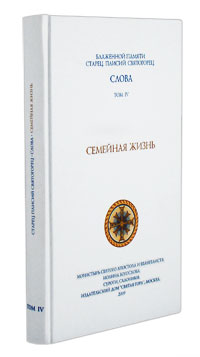 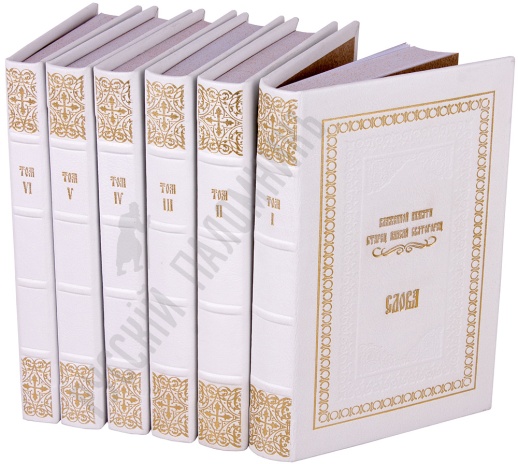 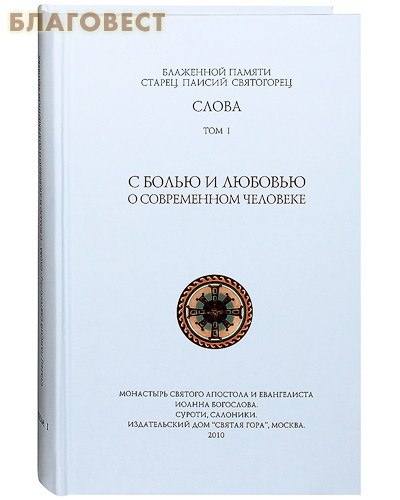 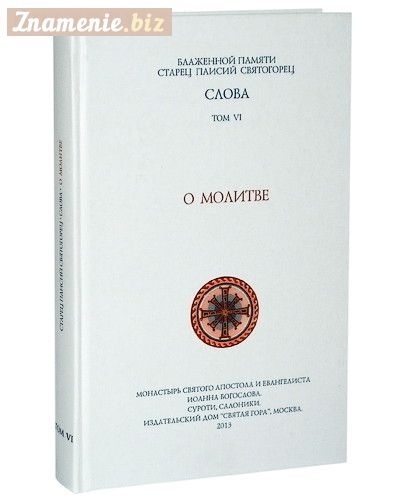 «Не волнуйтесь, я буду молиться о вас».
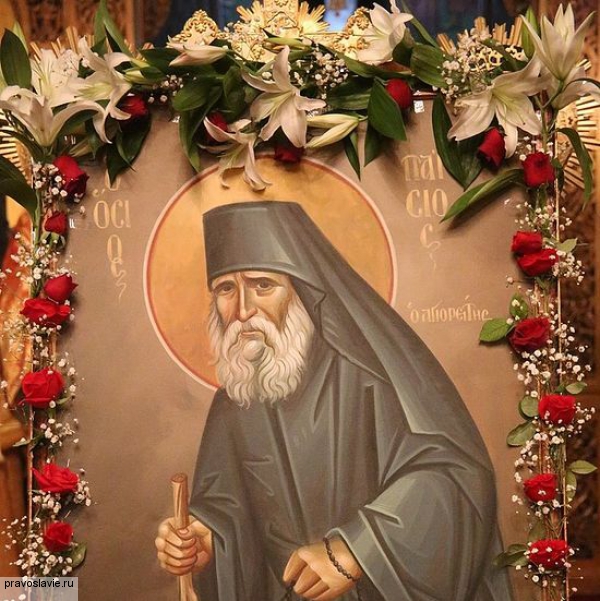 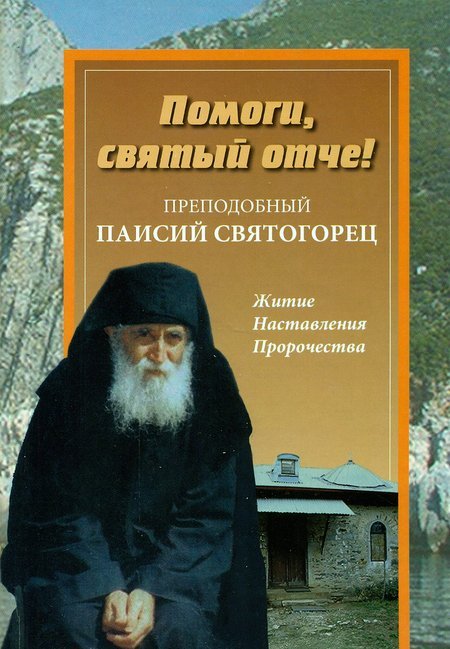 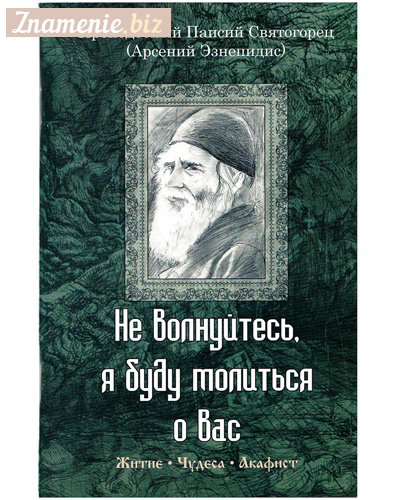 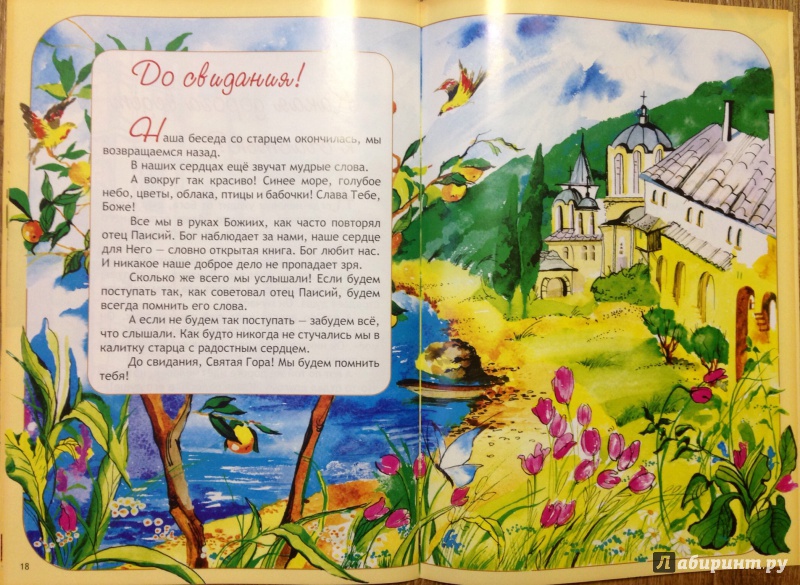